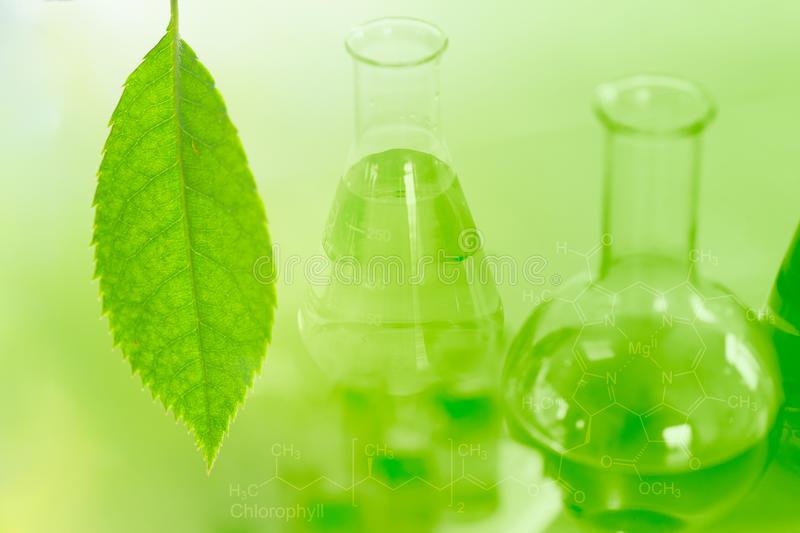 Тема урока«Биохимия листа»
Данилова Дарья Сергеевна, учитель биологии.
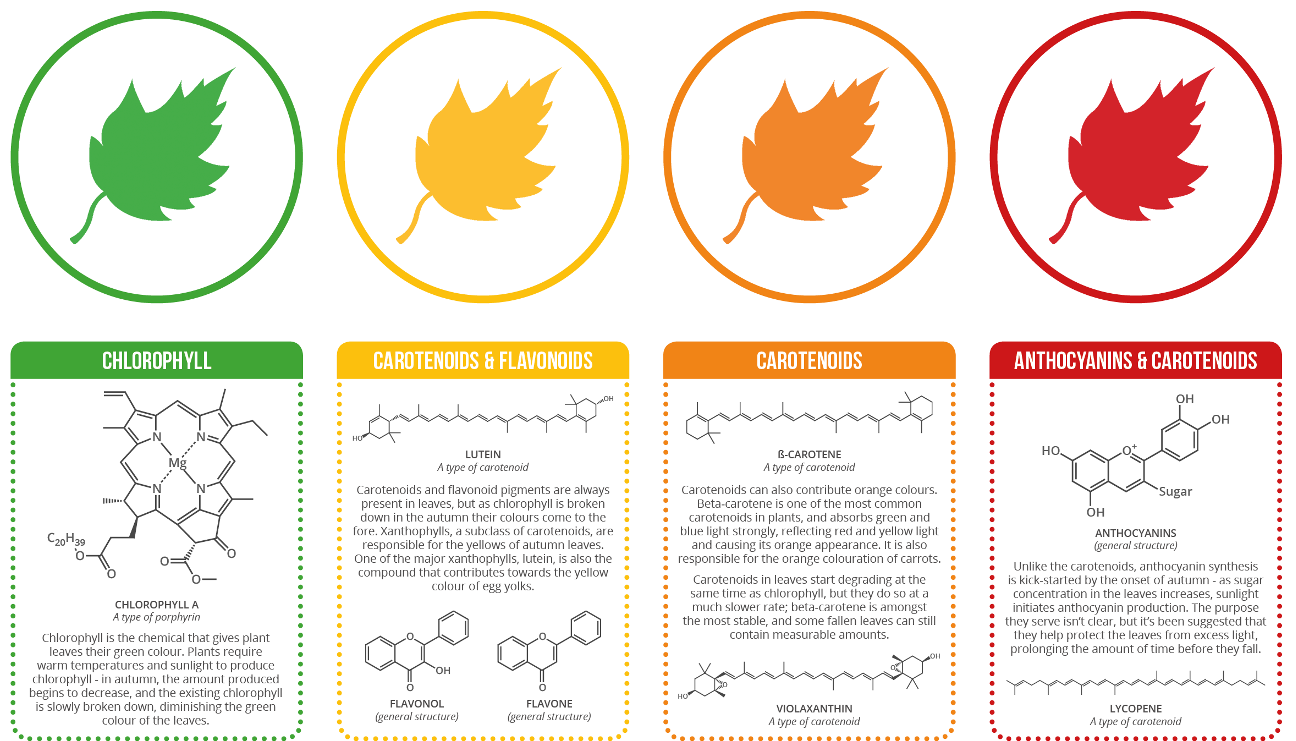 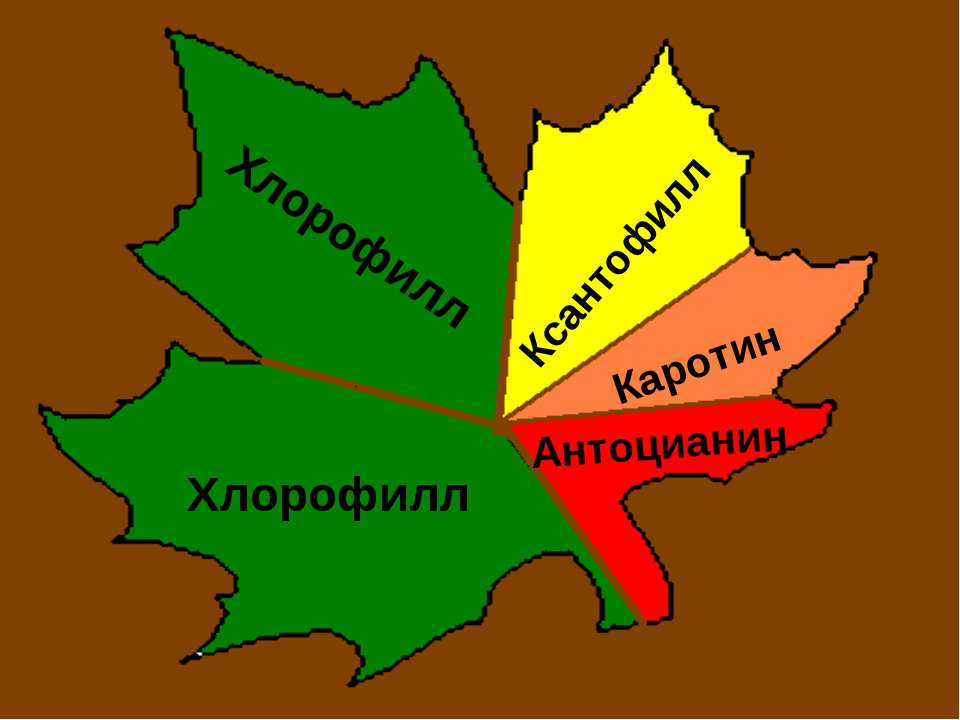 Вспомните
Этот метод был впервые применён русским учёным-ботаником Михаилом Семеновичем Цветом в 1900 году. 

Он использовал колонку, заполненную карбонатом кальция, для разделения пигментов растительного происхождения.
Метод хроматографии
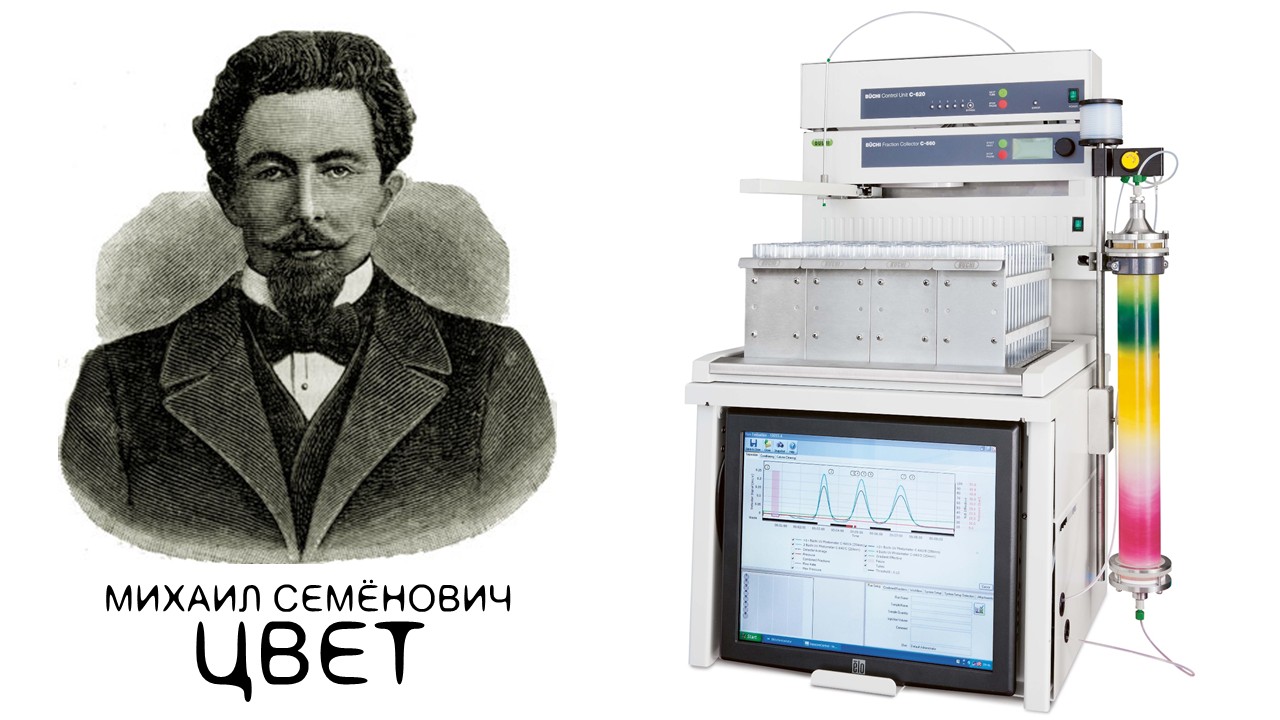 Разделение фотосинтетических пигментов методом бумажной хроматографии.
Метод, используемый для разделения смеси веществ, основанный на разной скорости движения веществ через адсорбент (бумагу, гель).
Смесь пигментов при этом разделится на отдельные компоненты в виде полос, расположенных в следующем порядке:
1)– хлорофилл b, 
2)– хлорофилл a, 
3) – ксантофилл 
4) – каротин
Каротин имеет большое сродство с бензином. 
Ксантофиллы лучше растворяются в этаноле, чем в бензине.
Рис. 1. Вид хроматограммы с разделенными пигментами
Техника безопасности
Техника безопасности
- Проверьте состояние рабочего места, наличие необходимых инструментов, приборов.
- Не загромождайте рабочее место.
- Приступайте к выполнению задания только после разрешения учителя.
- Не берите химические вещества голыми руками, используйте для этой цели фарфоровые ложечки, совочки или шпатели.
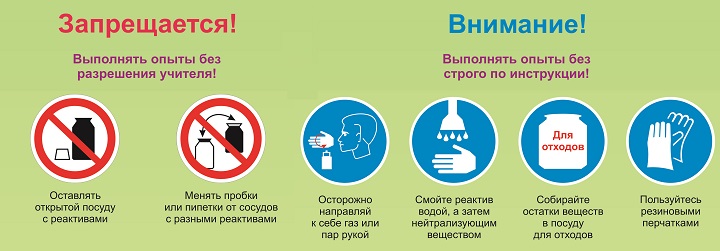 Лабораторная работа №1 «Получение спиртовой вытяжки пигментов»
Цель:
Лабораторная работа №1 «Получение спиртовой вытяжки пигментов»
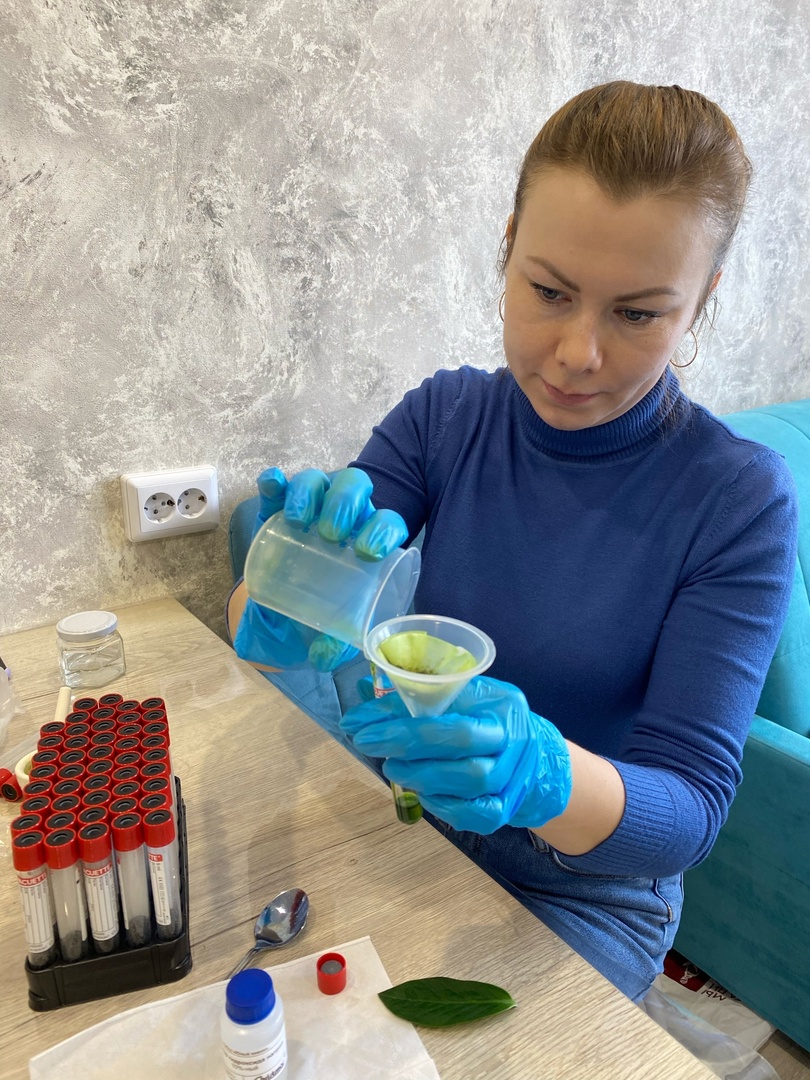 Цель: получить спиртовую вытяжку пигментов зеленого листа.
Лабораторная работа №1 «Получение спиртовой вытяжки пигментов»
Ход работы:
Свежие листья хлорофитума растереть в фарфоровой ступке. 
Добавить 3 мл этилового спирта. 
Отфильтровать полученную вытяжку через складчатый фильтр. 
Оставшуюся в ступке массу повторно растереть с небольшим количеством спирта и отфильтровать в ту же пробирку.
Лабораторная работа №1 «Получение спиртовой вытяжки пигментов»
Результат:
Получена спиртовая вытяжка пигментов.
Цвет вытяжки – зеленый.
Так как листья растений содержат хлорофилл.
Лабораторная работа №2  «Разделение пигментов по Краусу»
Цель:
Лабораторная работа №2  «Разделение пигментов по Краусу»
Цель: разделить пигменты, используя органические растворители.
Лабораторная работа №2  «Разделение пигментов по Краусу»
Ход работы:
В чистую пробирку налить 2-3 мл спиртовой вытяжки пигментов.
Добавить двойное количество бензина. 
Закрыть пробирку пробкой.
Несколько раз сильно встряхнуть, чтобы перемешать содержимое, а затем дать отстояться.
Лабораторная работа №2  «Разделение пигментов по Краусу»
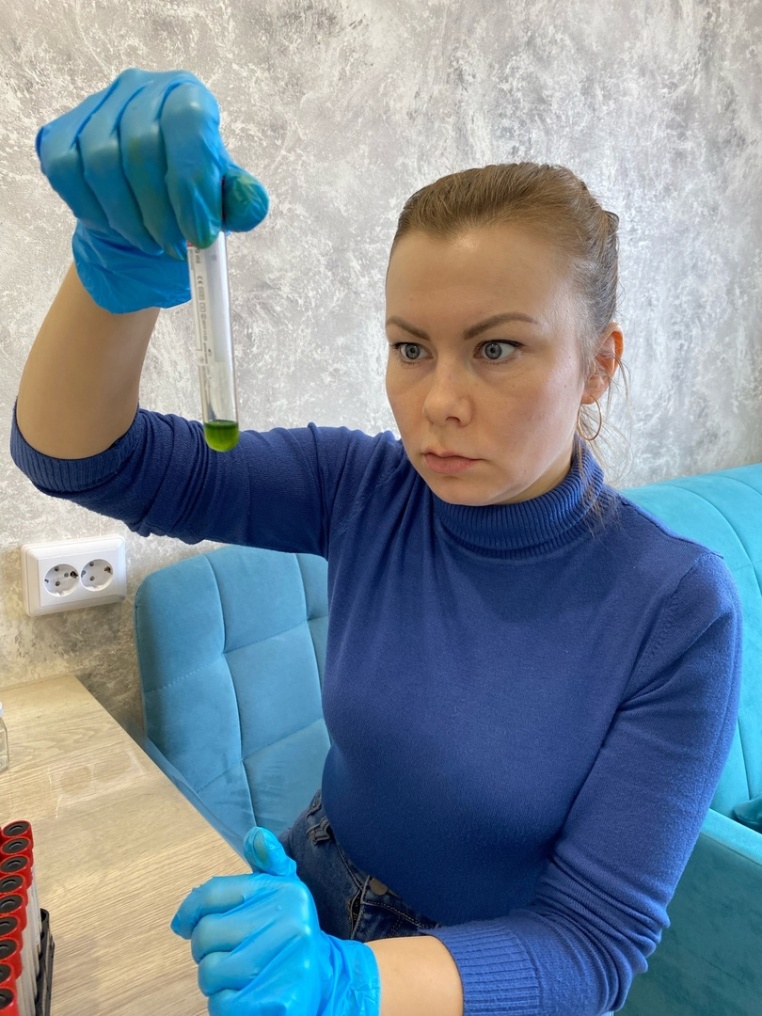 Зарисовать результат опыта и подписать название пигментов в каждом слое.
Лабораторная работа №2  «Разделение пигментов по Краусу»
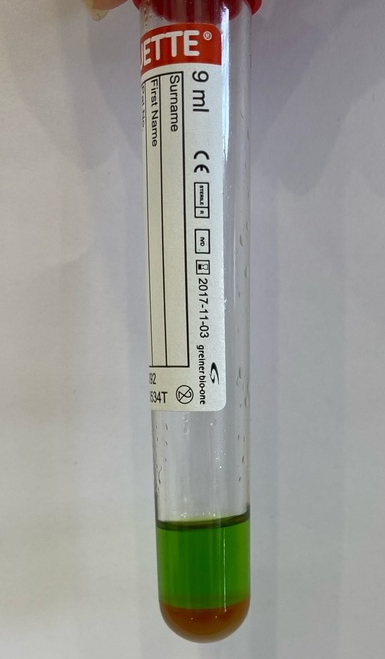 Результат:
после отстаивания смеси двух растворителей мы наблюдаем верхний слой представленный растворителем _______________ имеет _____________ цвет,  что свидетельствует о наличии пигмента _________________.
Лабораторная работа №2  «Разделение пигментов по Краусу»
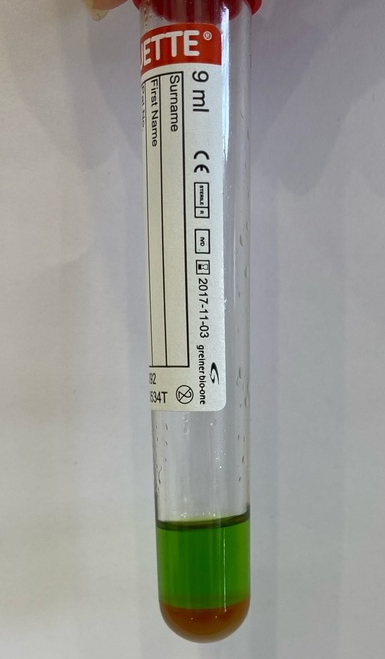 Результат:
после отстаивания смеси двух растворителей мы наблюдаем верхний слой представленный растворителем бензином имеет зеленый цвет,  что свидетельствует о наличии  пигмента  хлорофилла.
Какой пигмент оказался в нижнем слое?
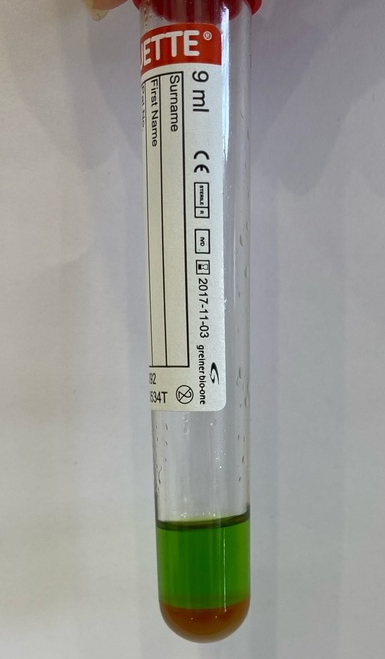 Ответ поясните.
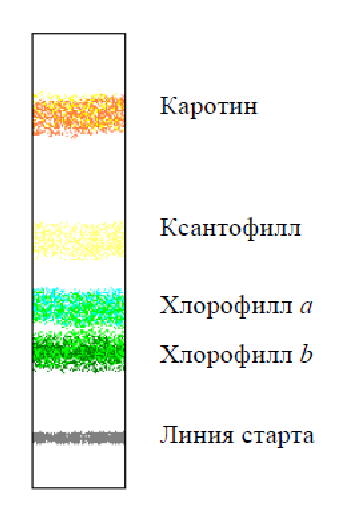 Лабораторная работа №3  «Омыление хлорофилла щелочью»
Цель:
Лабораторная работа №3  «Омыление хлорофилла щелочью»
Цель: определить изменение свойств хлорофилла после обработки его раствором щелочи.
Лабораторная работа №3  «Омыление хлорофилла щелочью»
Ход работы: 
В пробирку налить 1–2 мл спиртового раствора пигментов.
Добавить несколько капель 10 % раствора щелочи (NaOH).
Перемешать. 
Прилить равный объем бензина, взболтать содержимое, дать отстояться.
Лабораторная работа №3  «Омыление хлорофилла щелочью».
Результат:
после отстаивания смеси двух растворителей мы видим верхний ____________ слой имеет ______________ цвет, что свидетельствует о наличии пигмента _______________. Нижний ____________слой имеет ______________цвет, что свидетельствует о наличии пигмента _______________.
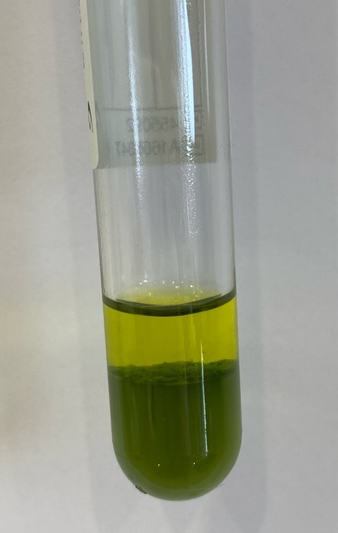 Лабораторная работа №3  «Омыление хлорофилла щелочью»
Результат:
после отстаивания смеси двух растворителей мы наблюдаем верхний бензиновый слой имеет желтый цвет, что свидетельствует о наличии пигмента каротина. Нижний спиртовой слой имеет зеленый цвет, что свидетельствует о наличии пигмента хлорофилла.
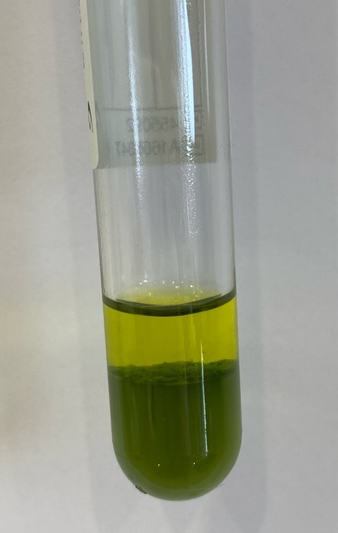 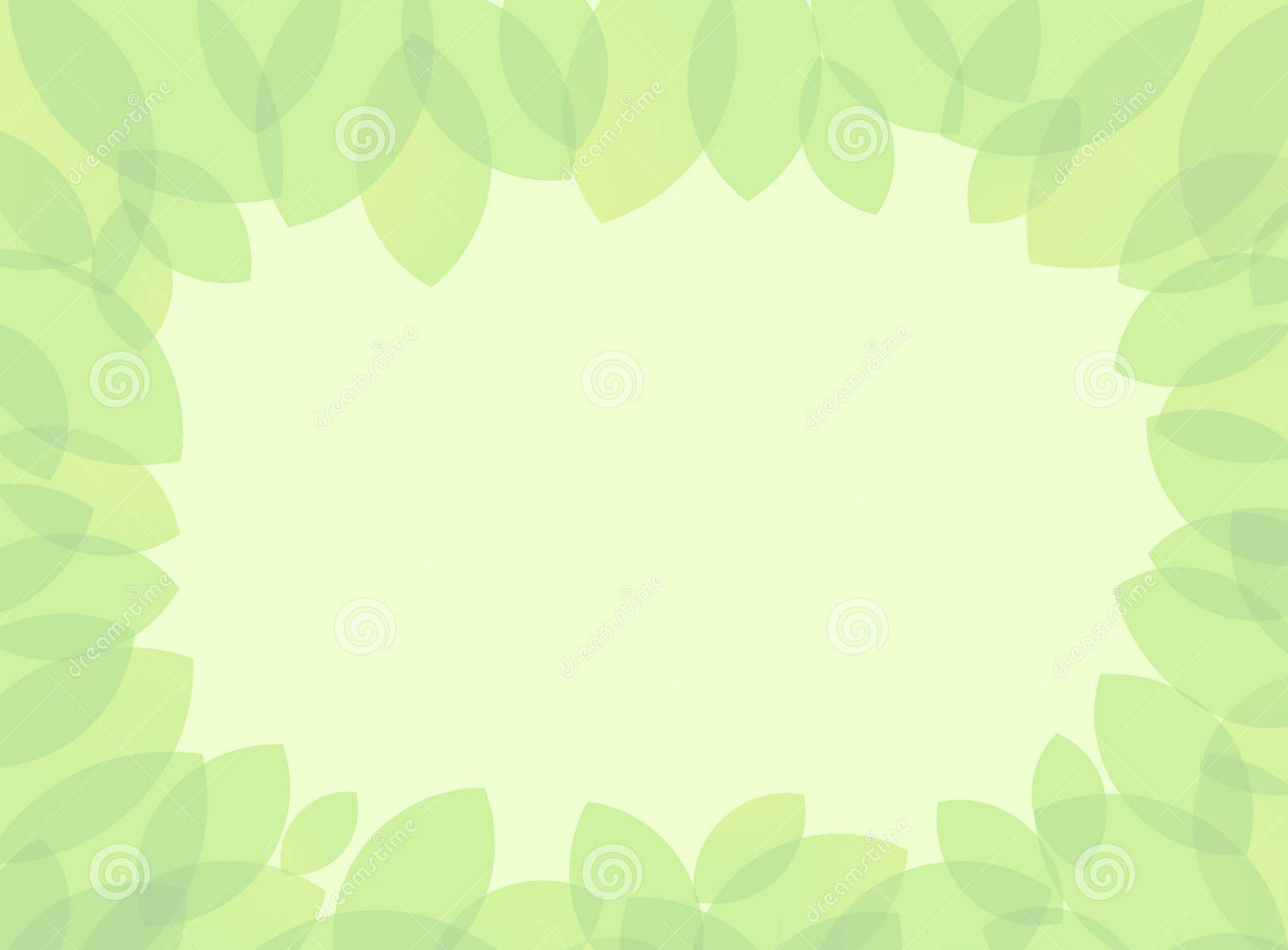 Вывод
В результате использования нескольких методов разделения пигментов установлено: зелёный лист содержит в своём составе различные пигменты среди которых определены хлорофиллы и каротиноиды.
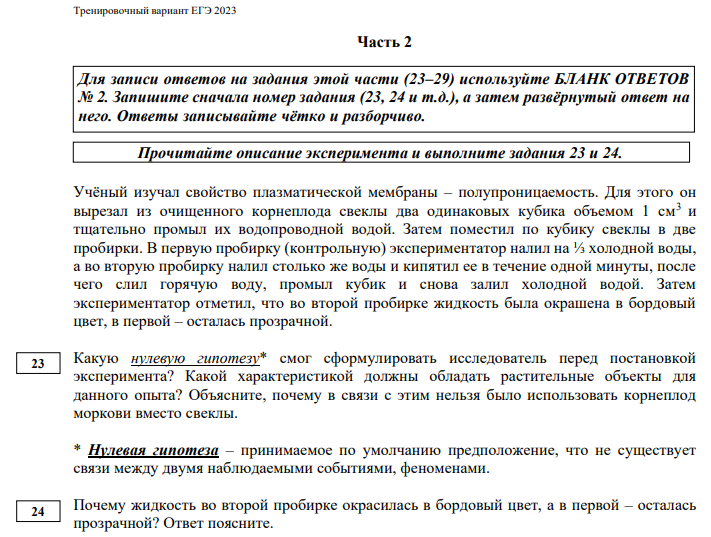 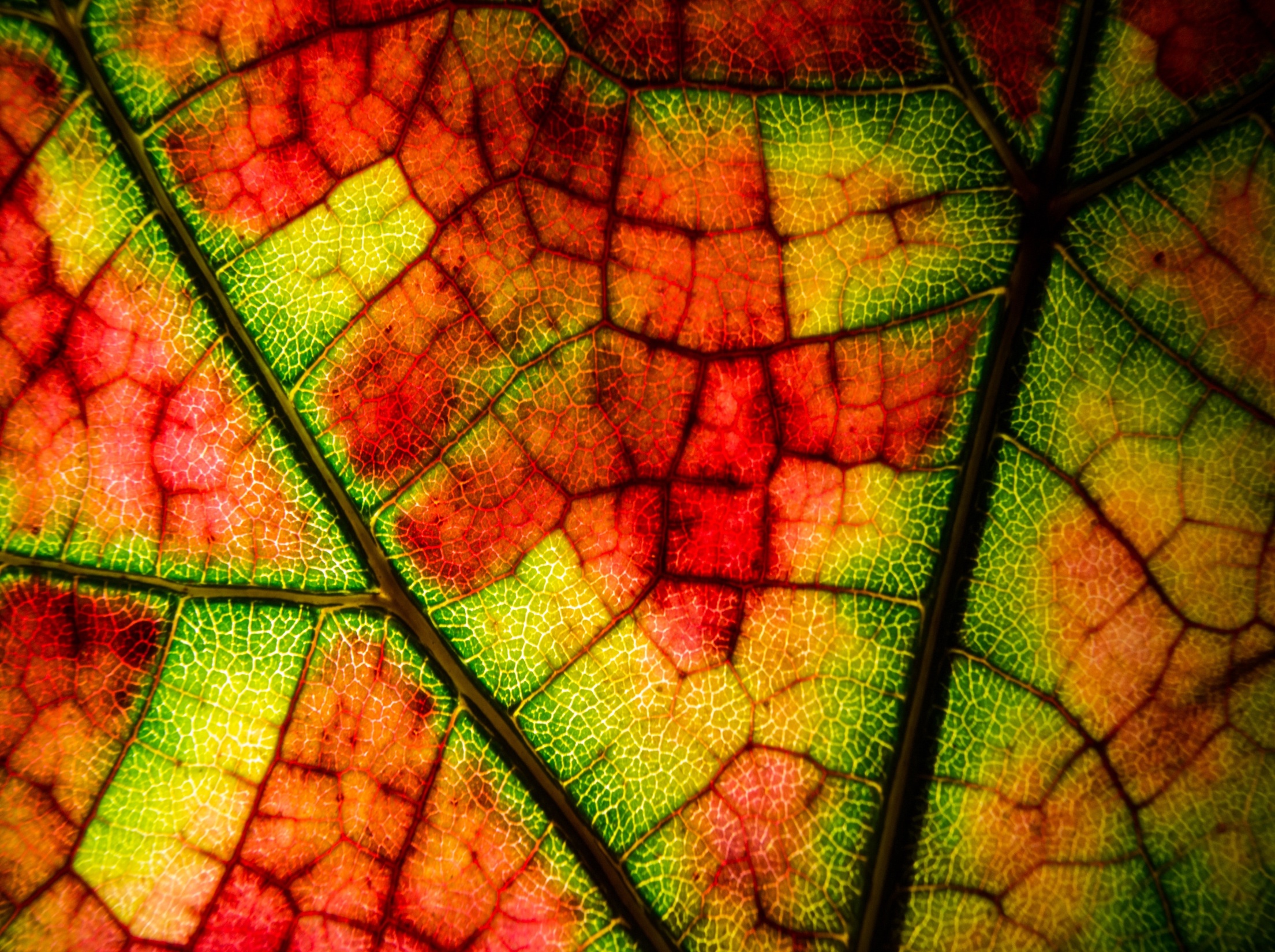 Спасибо за внимание